A szaktanácsadásról: tudomány és szolgálat
Hidas András
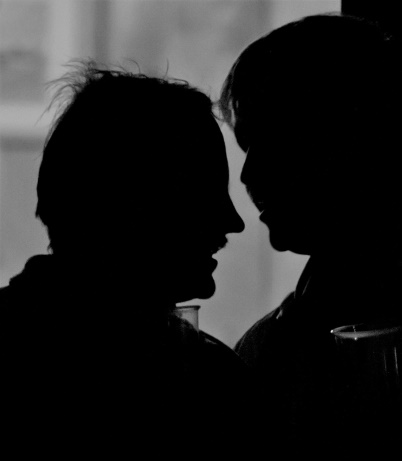 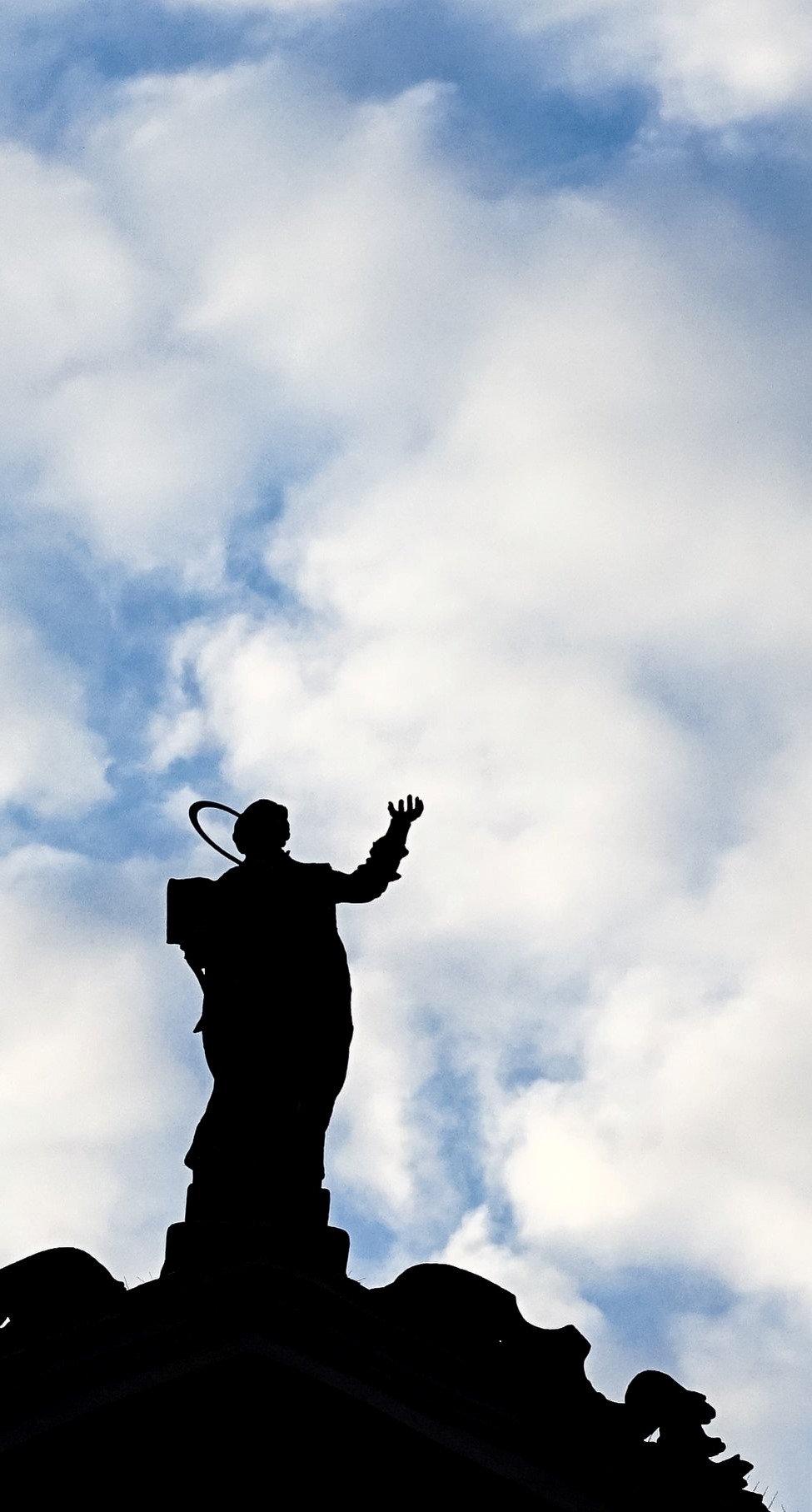 Hálaadás
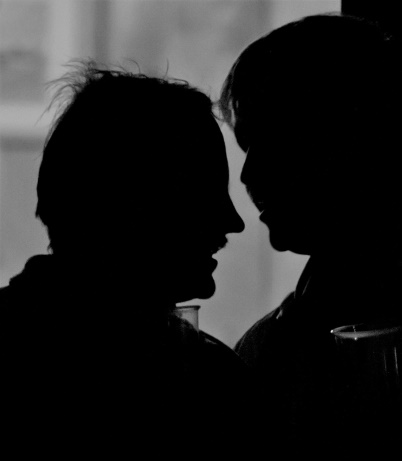 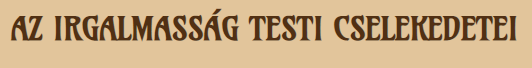 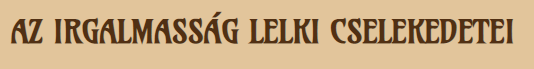 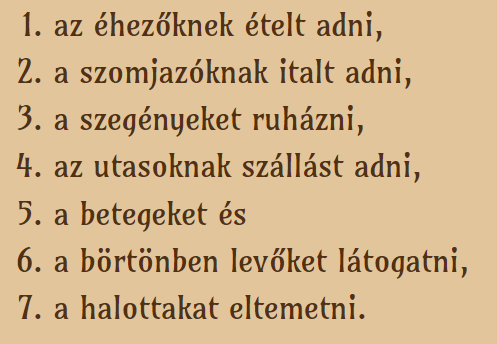 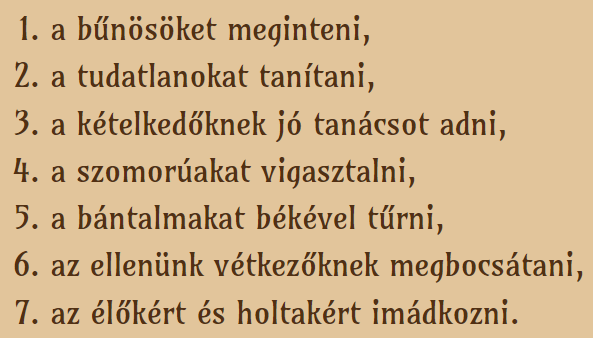 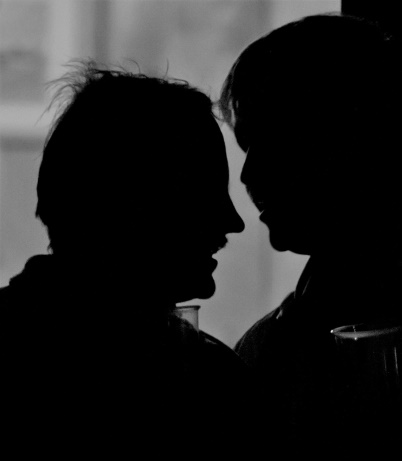 „segítő szakma”
A tanítás célja a tiszta szívből, jó lelkiismeretből és őszinte hitből fakadó szeretet. 
1Tim. 1. 5.
Lehet prófétáló tehetségem, ismerhetem az összes titkokat és mind a tudományokat, hitemmel elmozdíthatom a hegyeket, ha szeretet nincs bennem, mit sem érek. 
1Kor. 2.
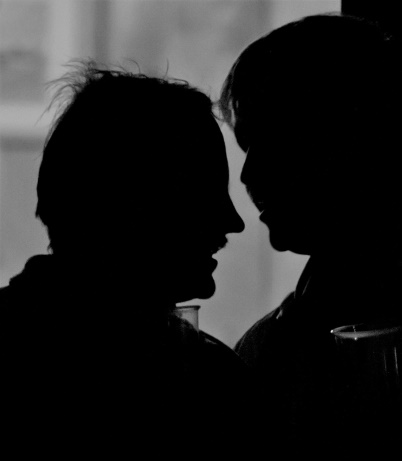 A szeretet fogalma:
Világi értelemben:
		szeretem, mert 
			jól esik  - elvárás
Isten szeretete:
	szeretem, mert
		elhatározom és
		áldozatot hozok - adakozás
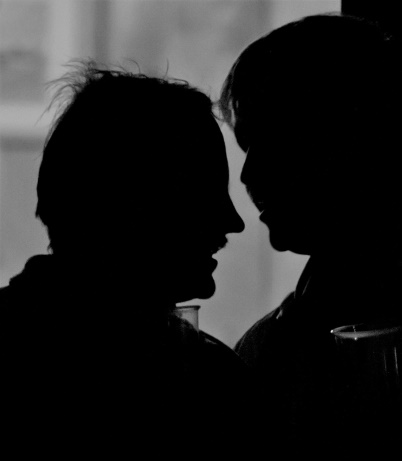 A szeretet fogalma:
Dicsőséget akarunk vagy szolgálni? 
Kapni vagy adni?
Világi szeretet:
Változó (iskolák, munkahelyek, szakmák, hazák, partnerek)
Isteni szeretet:
Kitartó a méltatlanok mellett,
 a próbatétel idején is
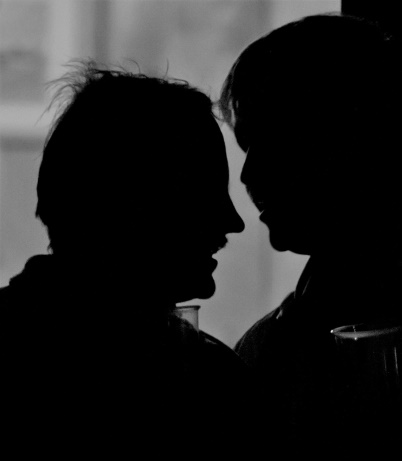 A szeretet fogalma:
Válaszút
(pályaválasztási tanácsadó):

Pénzért vagy szeretetből
					dolgozunk?
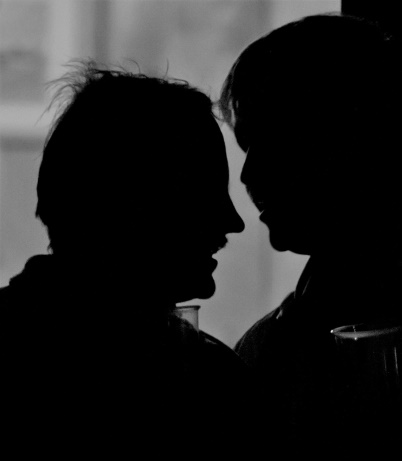 A szeretet fogalma:
Képesek vagyunk magunktól az Isten szeretetére?

Nyilván nem, de Isten a szeretet….

Ha elfogadjuk az Ő szeretetét, akkor az Ő szeretete lesz bennünk.
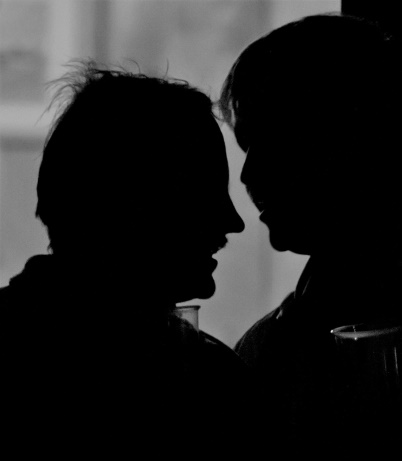 A szeretet fogalma:
Márpedig:

Ahol a szeretet
Ott Isten,
Ahol Isten, 
Ott áldás.

Életünkön, munkánkon akkor lesz áldás, ha Isten jelen van
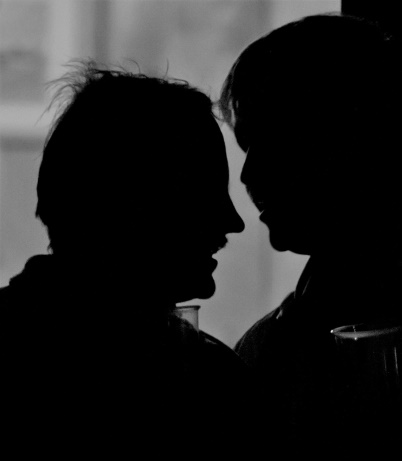 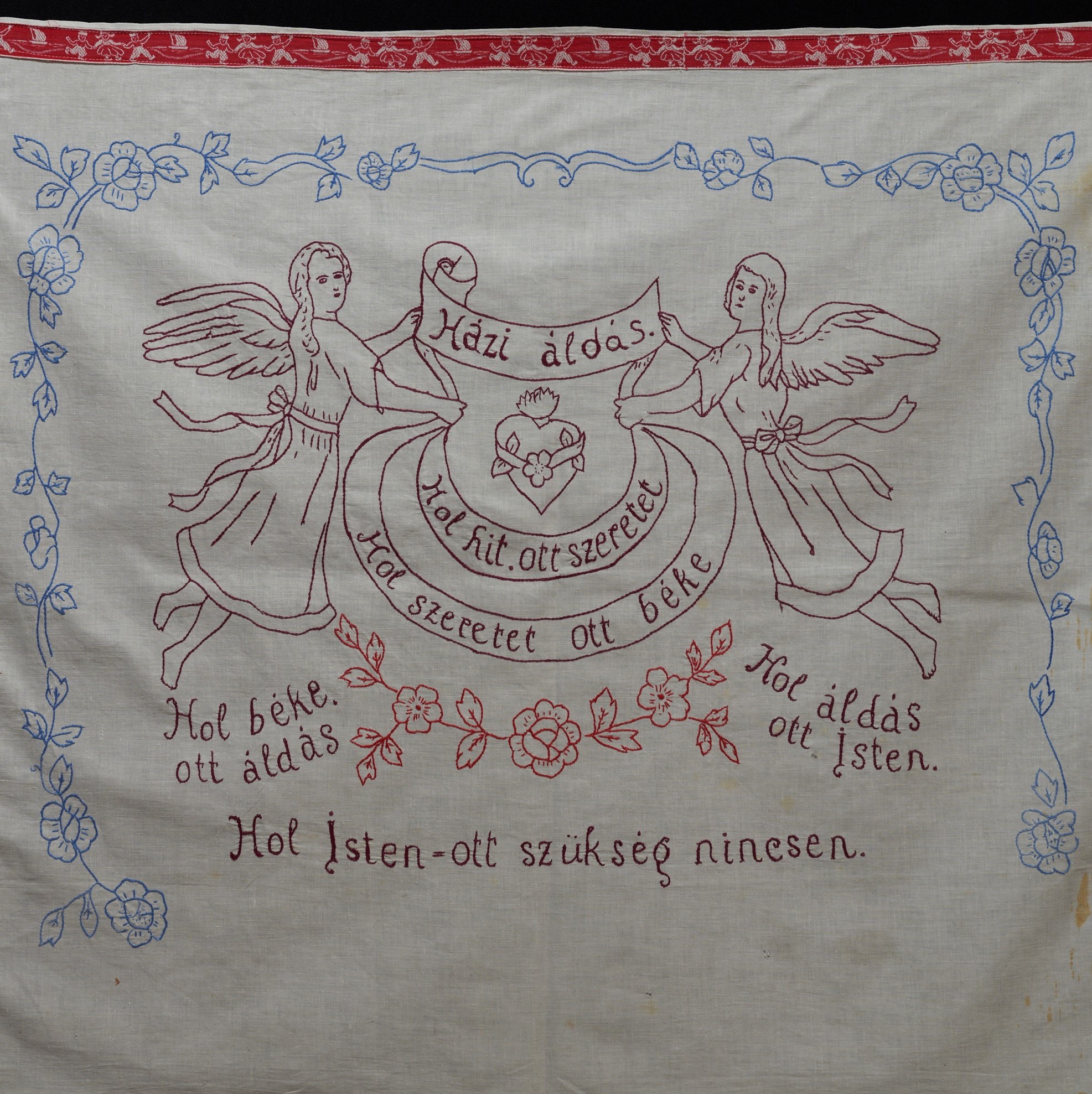 Eddig hosszú út vezetett
Tudomány, természet szeretete
Emberekben csalódás
Egzisztenciális válság
Hallottam olyanról, hogy valaki a tudásáért nagyon megfizetnek, megbecsülnek, leborultak előtte. 
	Irigykedtem.
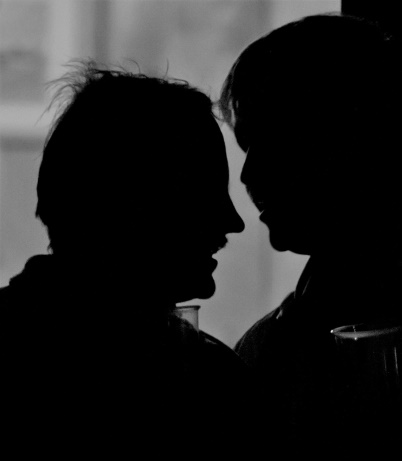 Hasznos tudás
Minél elmélyültebb és specializáltabb egy tudás, annál nehezebb helyet találni neki.
De ez a kisebbik nehézség.
Hasznos tudás, ami ritka kincs, 
Elnyerése és hordozása kereszthordozás.
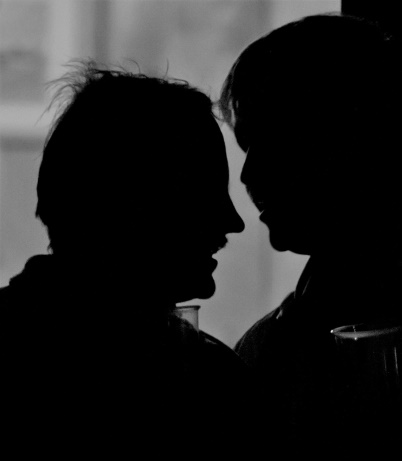 Hasznos tudás
Bölcsesség – balgaság

Nem a tudásról és nem az értelmi képességekről szól: 

Alázat vagy kevélység
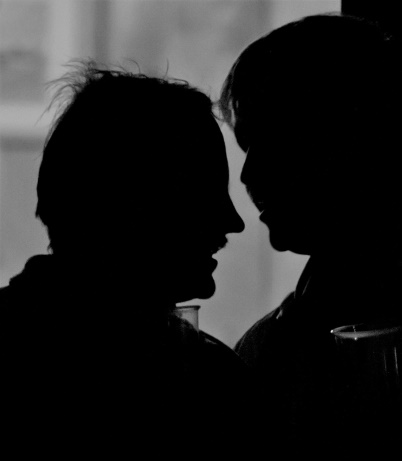 Pályakezdőkkel szembeni elvárások változása: tudjanak – taníthatók legyenek
A másképp gondolkodás keresztje
Minél egyedibb és elmélyültebb a tudásunk, annál nehezebb az elfogadtatása.
Elmélet és gyakorlat
Tudomány és termelés
Egyetem és vállalat
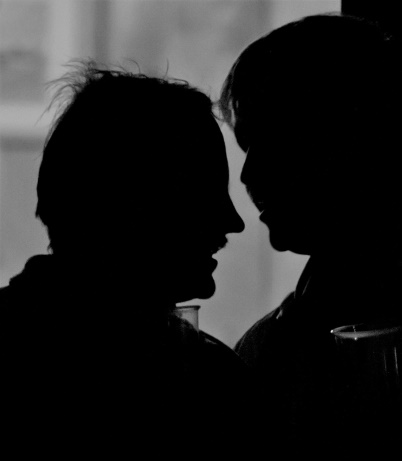 A másképp gondolkodás keresztje
Kereszthordozó az elméleti és a gyakorlati ember is.

A kereszthordázás áldott, ha:
     alázatban és szeretetben vagyunk

Mindkét oldalon, akkor lehet csak
áldás, gyümölcs.
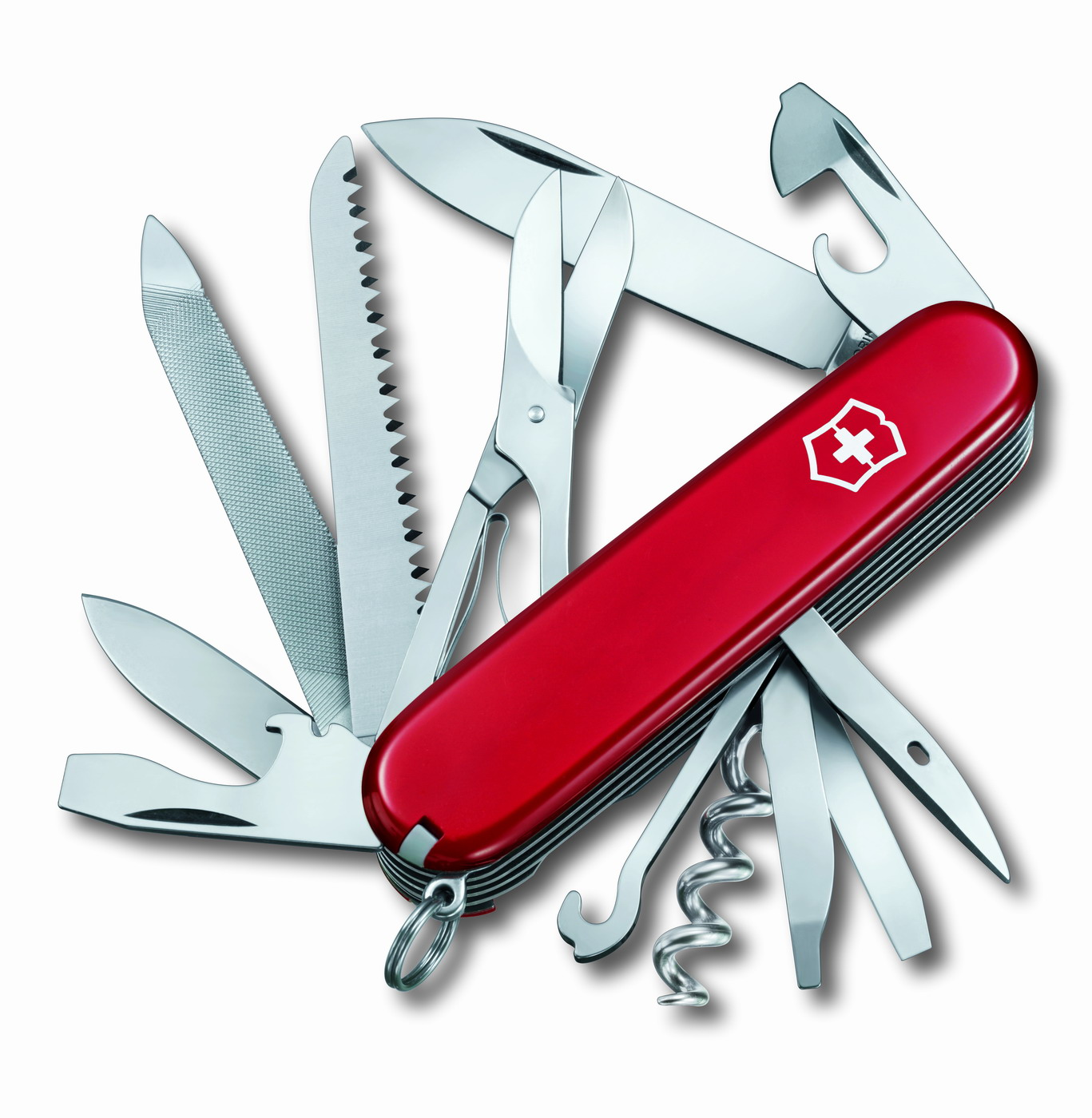 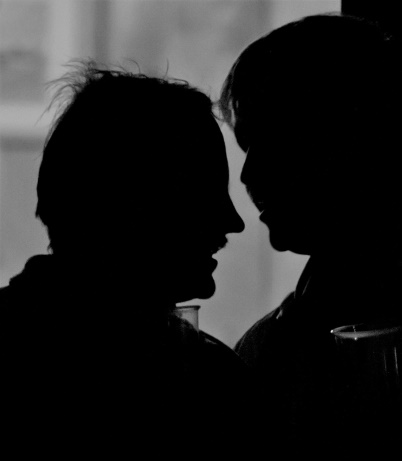 A másképp gondolkodás keresztje
Tehetségünket, 
	Képességeinket, 
	Tudásunkat, 
	Tapasztalatainkat,
Nem azért kaptuk, hogy 
		kevélykedjünk és ítélkezzünk,
	Hanem, hogy:
		gyógyítsunk és tanítsunk
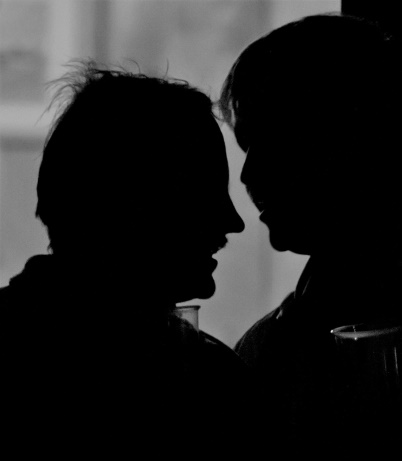 A másképp gondolkodás keresztje
A hasznos szaktanácsadó olyan kereszthordozó, aki képes 
	
	a másik keresztjét is hordozni!
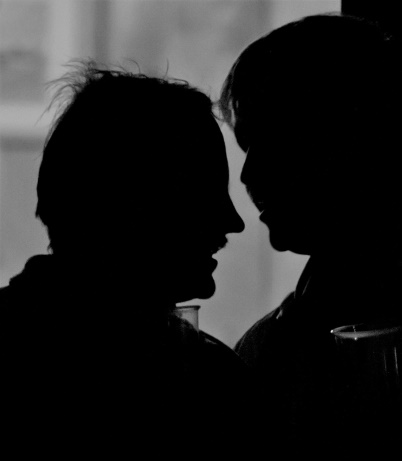 A jó és rossz tudomány
Leigázni akarjuk a természetet
	vagy
Belesimulni?
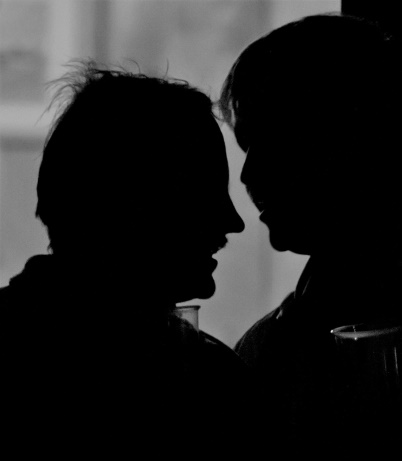 A tanácsról
A tudományunknál előbbre való a másik 
Helyzetének, erőforrásainak
Kihívásainak, sikereinek, vágyainak, félelmeinek megismerése

Lásd: befektetési tanácsadás
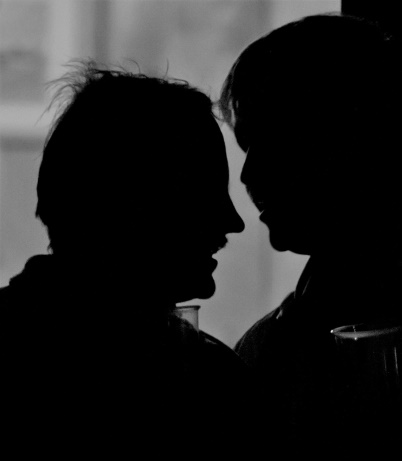 A tanácsról
Nem ártani
A tanács kockázati besorolása
Biztonság vagy lehetőség
Megtartás vagy építkezés
Védekezés vagy támadás
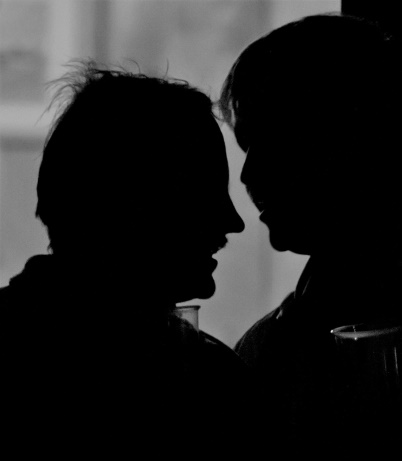 Kudarckerülés vagy sikerorientáltság
A tanácsról
Hatékonyság
Ár-érték arány
Erőforrás korlátosság
Optimalizálás, maximalizálás, minimalizálás
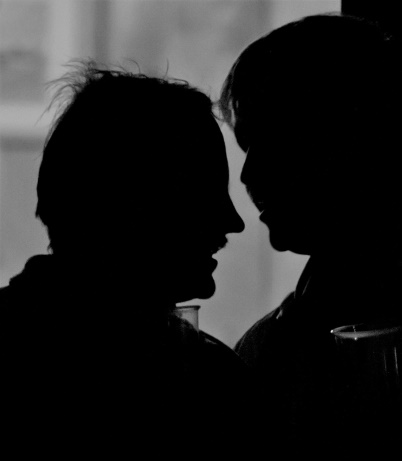 Maximalizmus és egyéb bálványok
Az eszköz szentesíti a célt!
A tanácsról
…saját hazájában nincs a prófétának becsülete.
 Jn 4.44.
Van itt egy … aki által megkérdezhetnénk az Urat, bár a magam részéről nem kedvelem, mert sose jövendöl nekem jót, mindig csak rosszat. 
1Kir. 22. 8.
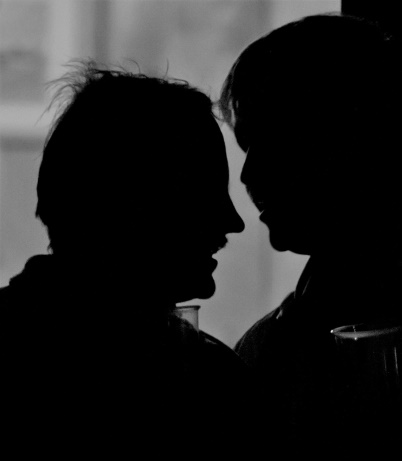 A vitáról
A kommunikációról
Dialektikus gondolkodás
Több szem többet lát
Nincs rossz kérdés és rossz válasz
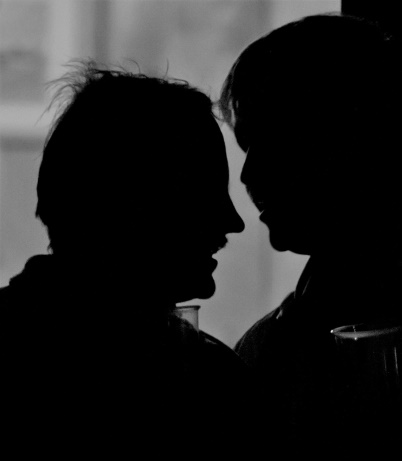 Ítélkezés és intelem
Erőforrásaink
A világ és az ember megismerése a tudomány által
A világ és az ember megismerése 
Isten által
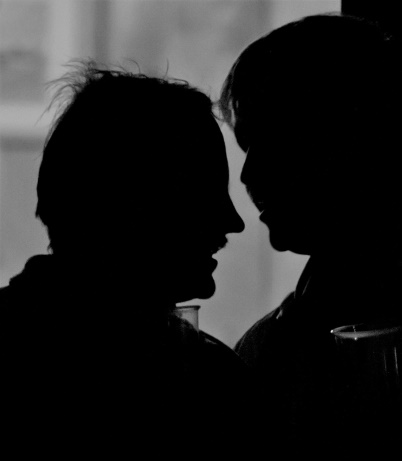 Isten, mint erőforrás
Szeretet és alázat svájci bicska
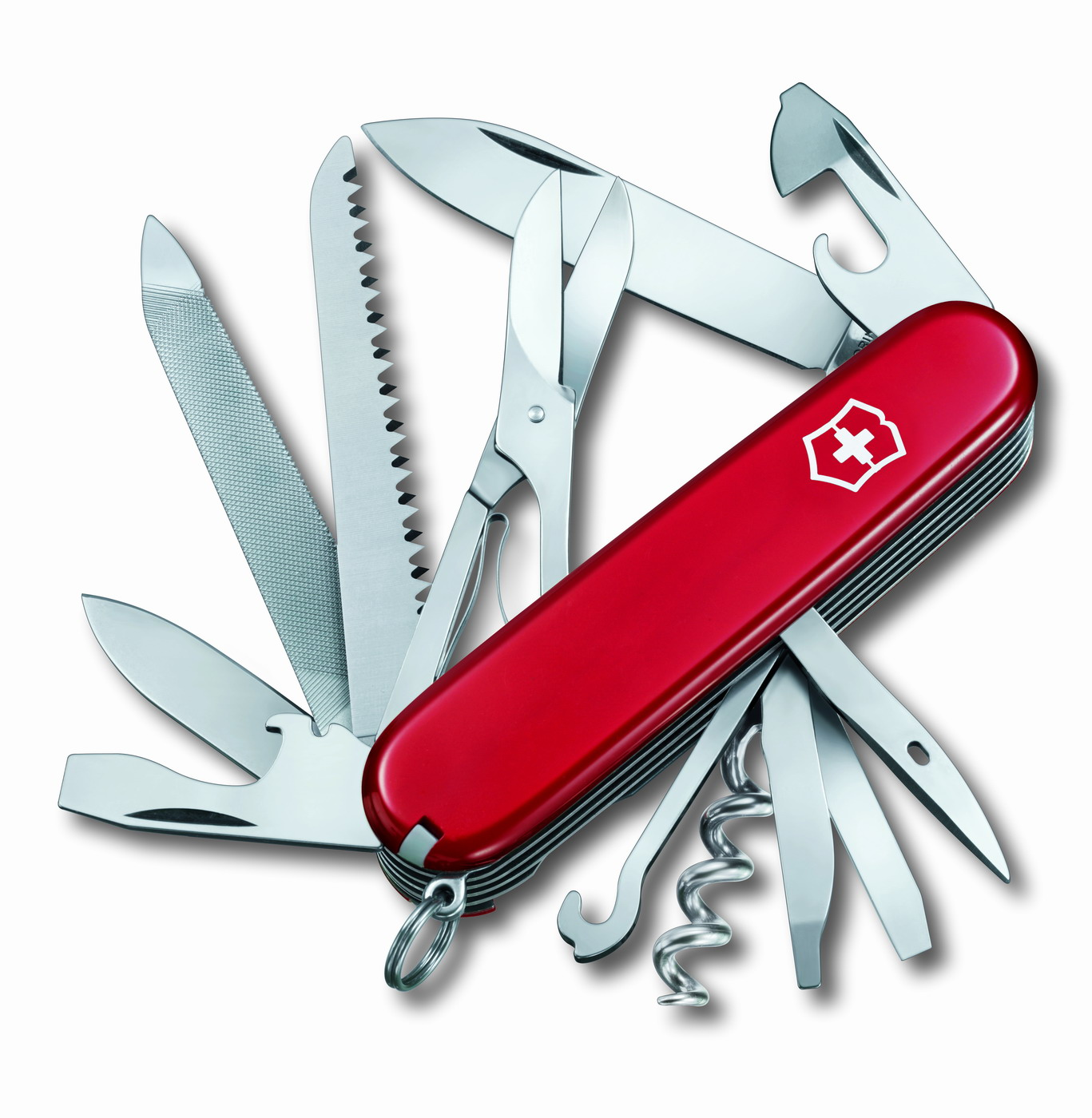 A világban uralkodó rend felismerése
Előítéletek feloldása
Érzelmektől mentes látás (vágyak és félelmek)
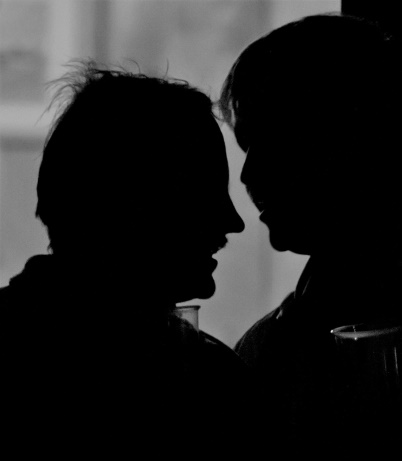 Isten, mint erőforrás
Erősség, kitartás, hűség, szeretet
Intuíció
Elengedés
Isten munkájának megengedése
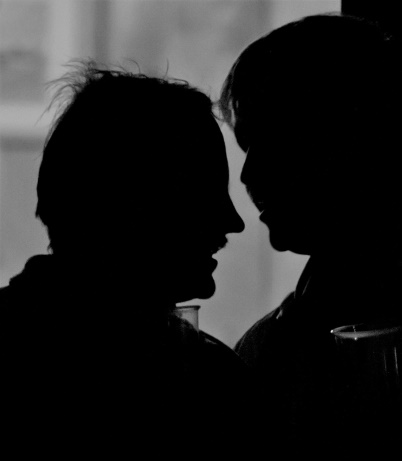 www.templomlepcso.hu